Lastovski poklad
Ivan Š., 7. razred
Culjanje poklada
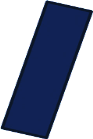 Običaji Lastovskog poklada počinju na tri kralja ili na svetog Antuna, a završavaju na čistu srijedu.
Poklad je prvi put culjan 1483.g.